Проект
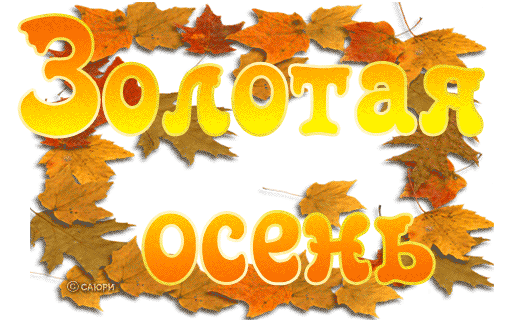 Подготовила : 
Чепикова С.А.
МКДОУ «Большемуртинский детский сад № 2»
октябрь     2020 г.
Вид проекта: информационно – творческий, коллективный.
Участники  проекта:             
     дети подготовительной группы,     воспитатели,  родители воспитанников.

По продолжительности – краткосрочный.

Длительность проекта:
 с 09.10 – 20.10. 2020 года
Актуальность темы:
Трудно представить себе воспитание и развитие детей без привлечения в помощники педагогу природы - этого самого естественного источника красоты. В последнее время остро стоит вопрос экологии окружающей среды, поэтому на занятиях с детьми дошкольного возраста необходимо прививать любовь к природе и бережное отношение к ней. Чтобы любить природу, ее надо знать, а чтобы знать, необходимо изучать и наблюдать за изменениями, происходящими в природе. В процессе познания природы не только формируются и развиваются эстетические чувства и вкусы, но и чувство ответственности за свои поступки. Если ребенок научится наблюдать за природой, то он научится и ценить окружающий его мир. В связи с этим, главная задача педагога – правильно организовать исследовательскую деятельность детей и учить их наблюдать и делать выводы из своих наблюдений.
Цель проекта:
Формирование представлений детей о своеобразии осени , как времени года.
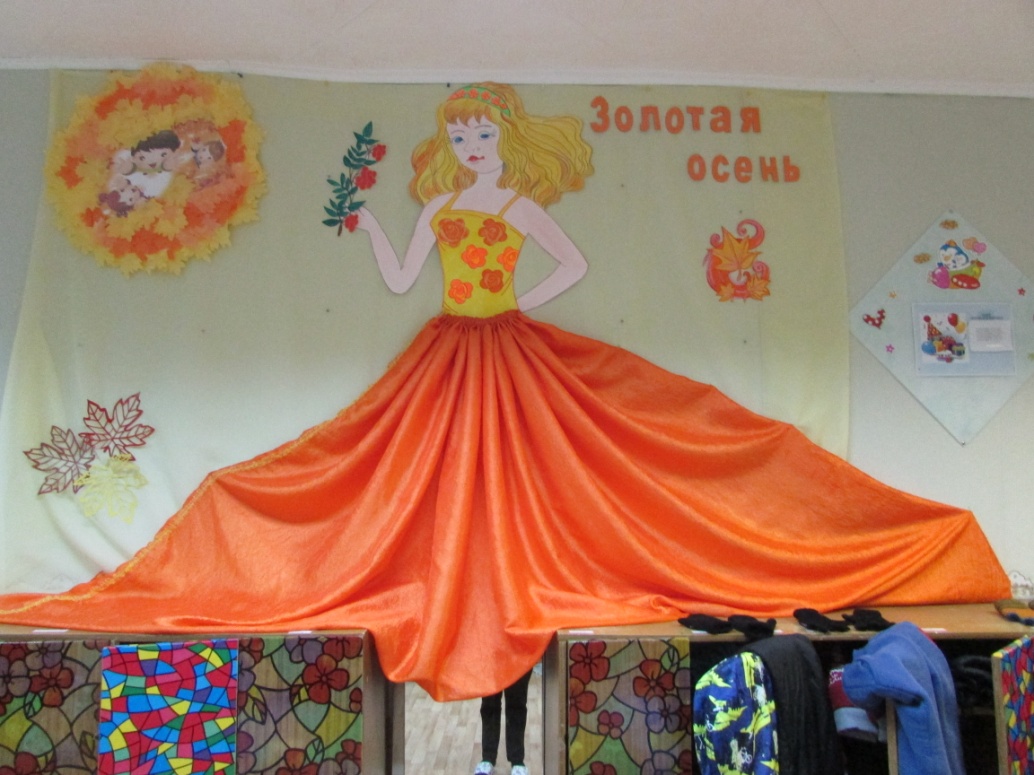 Задачи проекта для детей:
обогащать словарный запас по теме «Осень»;
учить строить свою речь в форме связных высказываний описательного типа рассуждений;
учить составлять рассказы (сказки) по серии сюжетных картинок, придумывать им названия, сочинять продолжение, начало или конец;
углублять и расширять знания об осенних явлениях в природе, о времени года, когда созревают овощи, фрукты, грибы, ягоды, о том, как готовятся звери в лесу к зиме;
формировать познавательные умения: наблюдать, сравнивать, анализировать и экспериментировать, отражать результаты в различных видах деятельности;
развивать потребность в получении новых знаний об осени;
воспитывать любовь к природе.
Задачи проекта для педагогов:
создавать условия для развития    детского воображения, как предпосылки к формированию и совершенствованию связной речи, развитию способности к словесному творчеству;
  создавать предметно – развивающую среду;
  сплотить коллектив детей, родителей и педагогов в работе над общим проектом;
  формировать такие личностные качества, как умение договариваться и работать в команде.
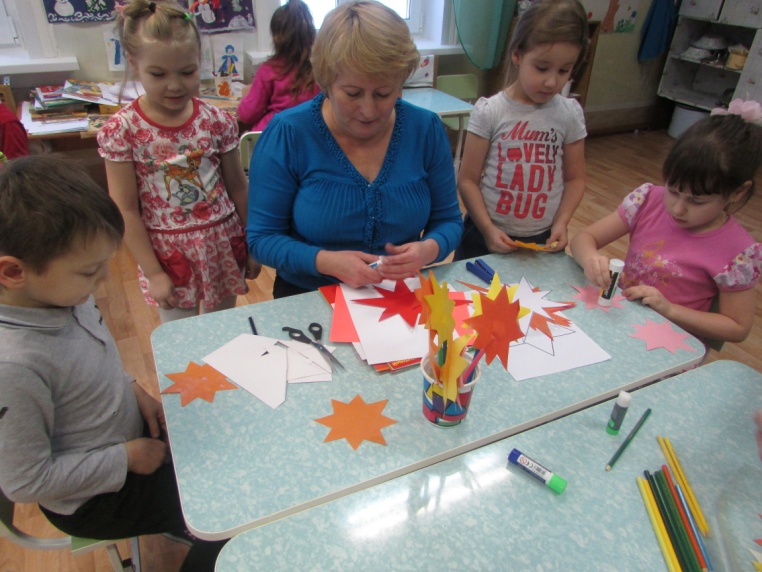 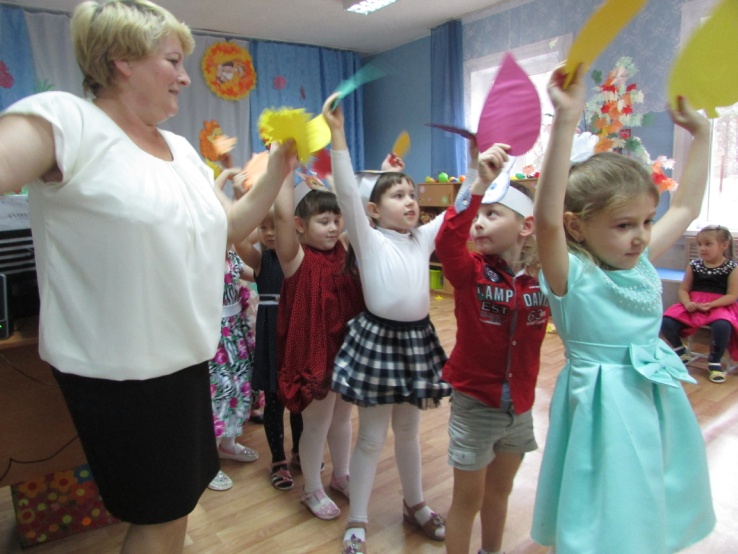 Задачи проекта для родителей:
побуждать родителей оказывать помощь в организации развивающих мероприятий и активно включаться в общеобразовательный процесс;
  привлекать  к активному  участию в конкурсах, детских праздниках, 
  привлекать к оформлению группы.
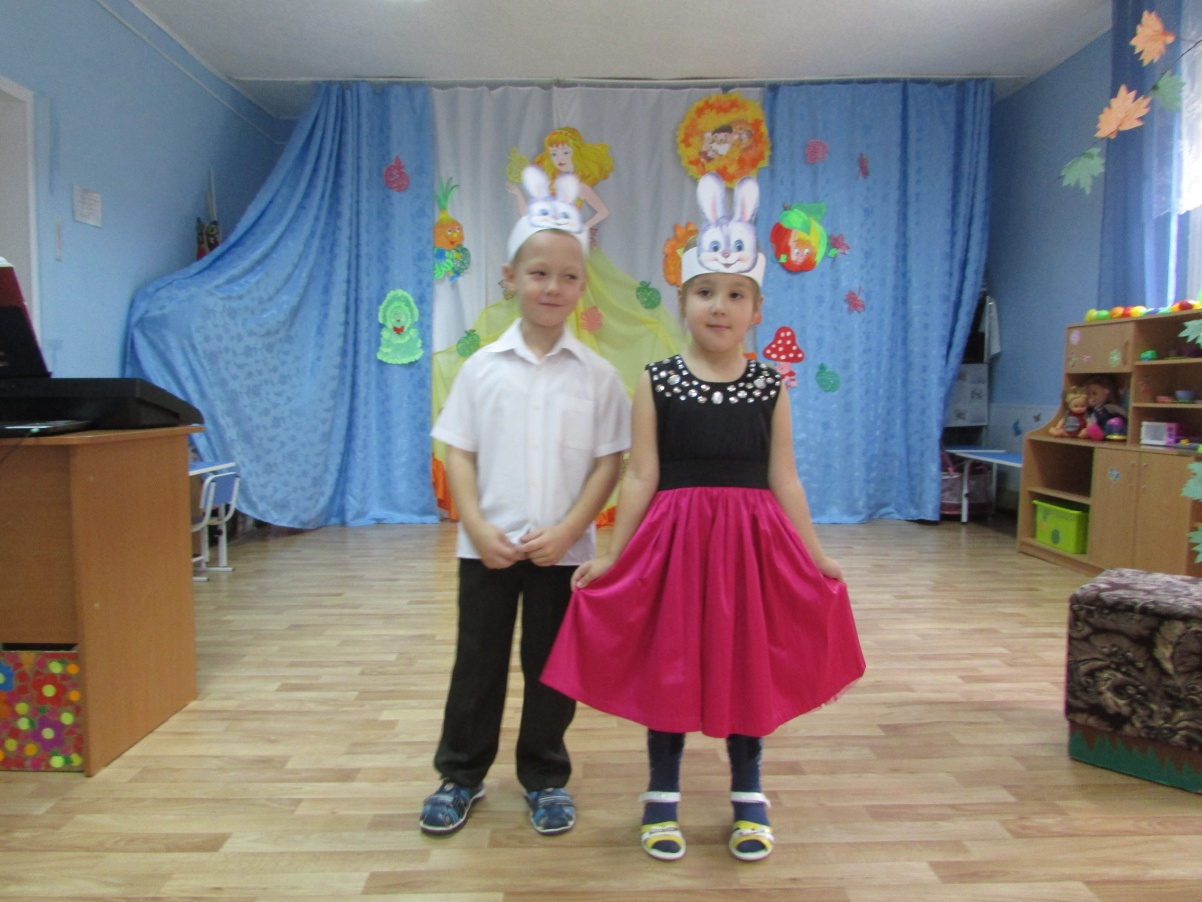 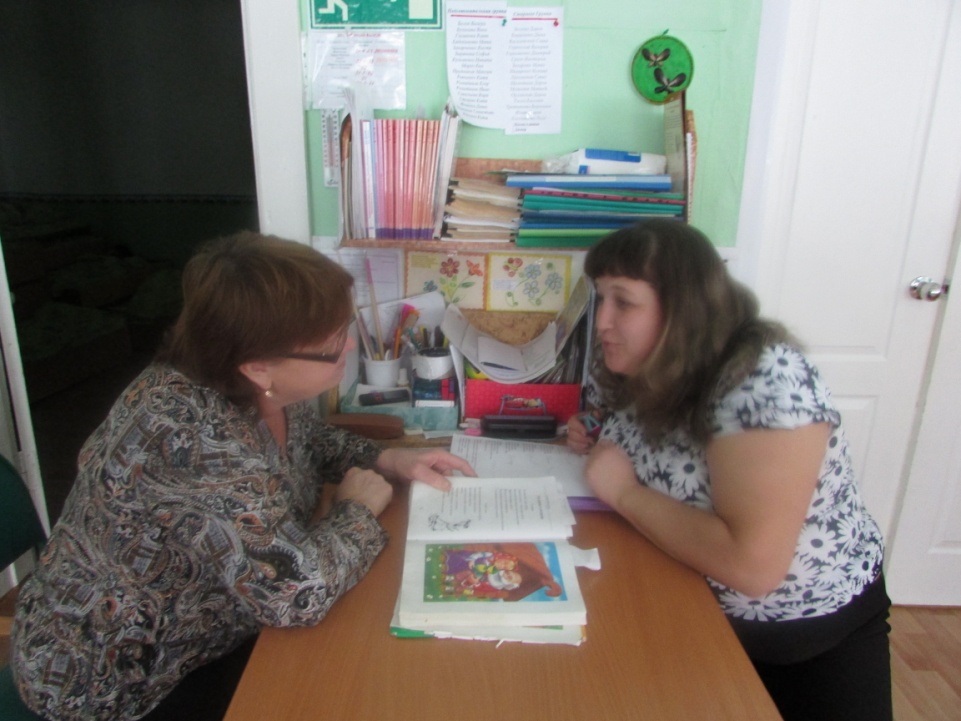 Формы реализации проекта:
образовательная  деятельность;
  сюжетно – ролевые, дидактические игры;
  рассматривание иллюстраций, картин, открыток, фотографий;
  беседы;
  прохождение экологической тропы;
  работа с родителями;
  развлечение;
  выставки детских работ.
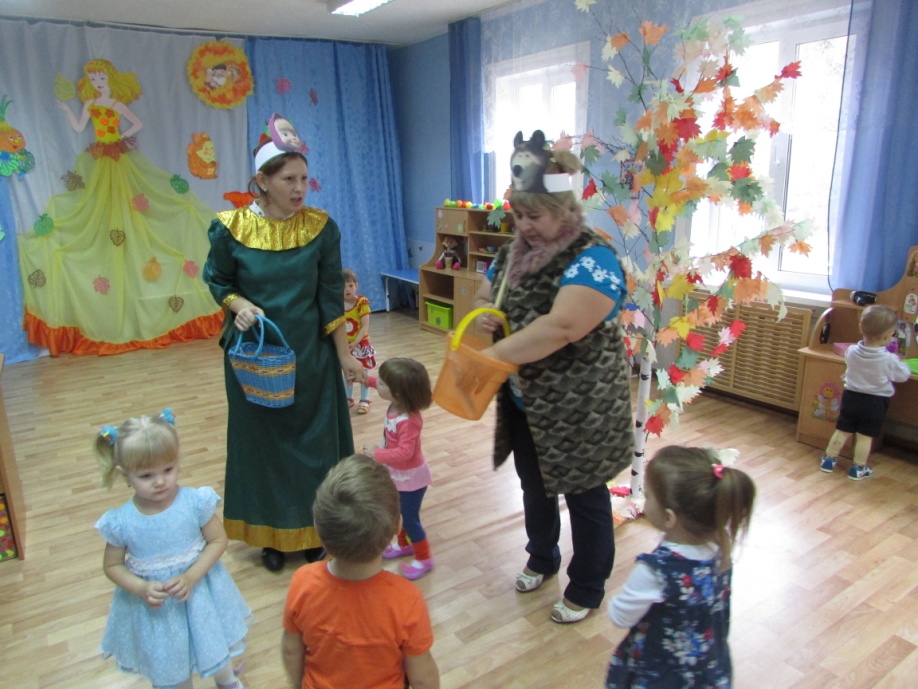 Предполагаемый результат:
расширение знаний детей об осени, её признаках и дарах;
  пополнение словарного запаса;
  формирование исследовательской деятельности детей;
  вовлечение родителей в исследовательский процесс.
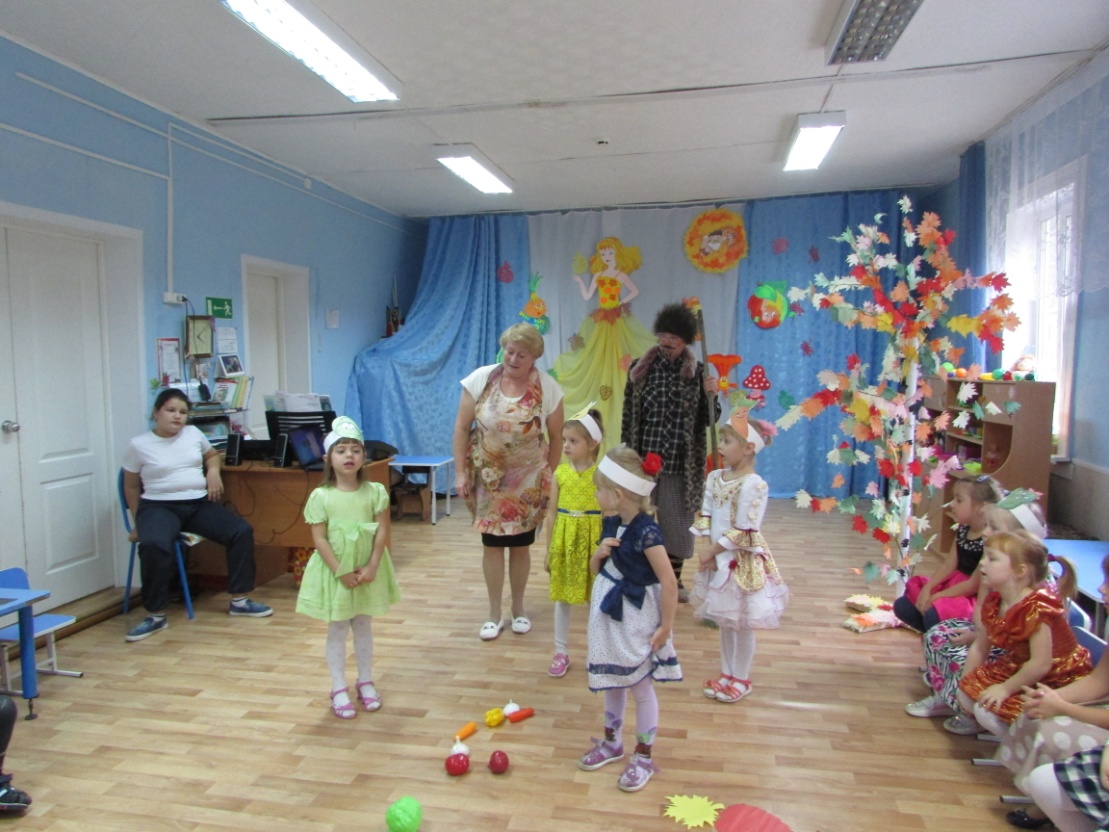 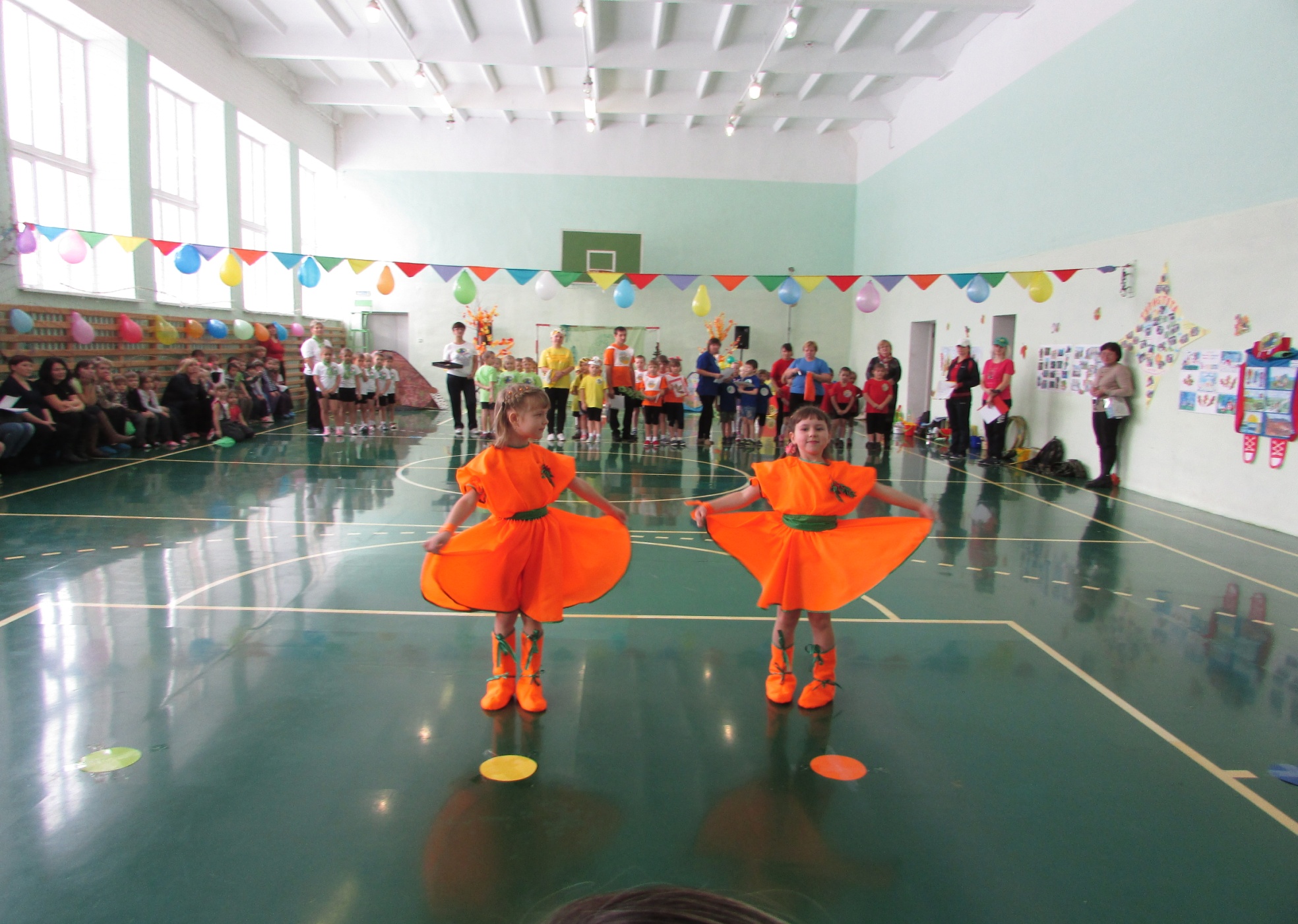 Этапы работы над проектом:   Подготовительный этап
составление плана совместной работы с детьми, педагогами и  родителями;
  подбор материала и оборудования для совместной деятельности с детьми;
  подбор песен, музыкальных игр, физкультминуток, комплексов гимнастики, связанных с тематикой проекта;
  оформление папок – передвижек для родителей по теме проекта, подбор фотографий;
  беседы с родителями ,консультации по теме проекта.
Основной этап     Мероприятия по работе с детьми
чтение художественной литературы; 
  беседы;
  заучивание стихов наизусть;
  игры – инсценировки;
  составление рассказов по картинам;
  экскурсии;
  наблюдения; 
  художественное творчество; 
  изготовление поделок из природного материала вместе с родителями; 
  дидактические ,словесные ,подвижные ,сюжетно – ролевые игры;
  развлечения.
Мероприятие  по работе с педагогами,                           родителями
изготовление памяток;

  создание каталога музыкальных произведений и стихотворений по теме            « Золотая осень»;

  создание картотеки физкультминуток по теме                      « Золотая осень»;

  консультация для воспитателей «Составление рассказов по картинам на тему «Осень»;
оформление наглядной информации для родителей;

  консультация по изготовлению игрушек из природных материалов;

  организация выставок детских работ.
Мероприятия по работе с детьми в группе:
чтение художественной литературы В. Бианки «Сентябрь»;
  коммуникация, познание (беседа) «Наступила осень»;
  чтение художественной литературы А.С. Пушкин «Уж небо осенью дышало»;
  художественное творчество (рисование) «Идёт дождь»;
  коммуникация ,познание (беседа) «Наша одежда осенью»;
  речевое развитие (составление рассказа) «Дети гуляют в осеннем парке»;
  художественное творчество (рисование) «Листья деревьев»;
  коммуникация ,познание «Беседа об овощах»;
  художественное творчество (рисование) «Натюрморт с овощами»;
  художественное творчество (лепка) «Овощи на тарелке»;
  речевое развитие (составление рассказа) «Как мы убирали урожай»;
  речевое развитие (составление рассказа по картине) «Овощной магазин»;
  коммуникация ,познание (беседа) «Польза фруктов»;
  художественное творчество (рисование) «Мои любимые фрукты»;
  художественное творчество (аппликация) «Плоды сада – груша»;
  художественное творчество (рисование) «В саду созрели яблоки».
Подведение итогов:
Дети знают и называют:
  осенние месяцы;
  большое количество овощей, фруктов и осенних даров;
  осенние  приметы и явления:
  пословицы, поговорки об осени;
  дети стали более раскрепощены и самостоятельны;
  в свободной деятельности широко применяют пение песен, используют для этой деятельности наряды и атрибуты.
     У родителей появился интерес к образовательному процессу, развитию творчества, знаний и умений у детей, желание общаться с педагогами, участвовать в жизни группы.
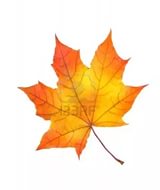 Предметно – развивающая среда
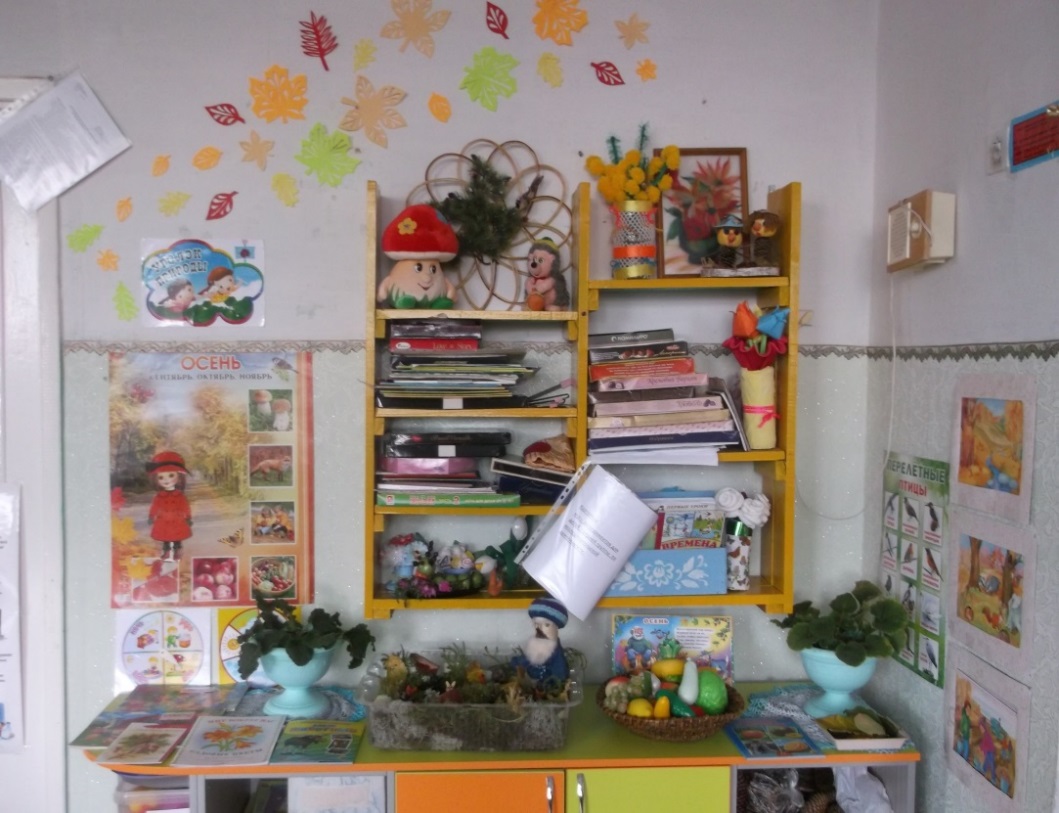 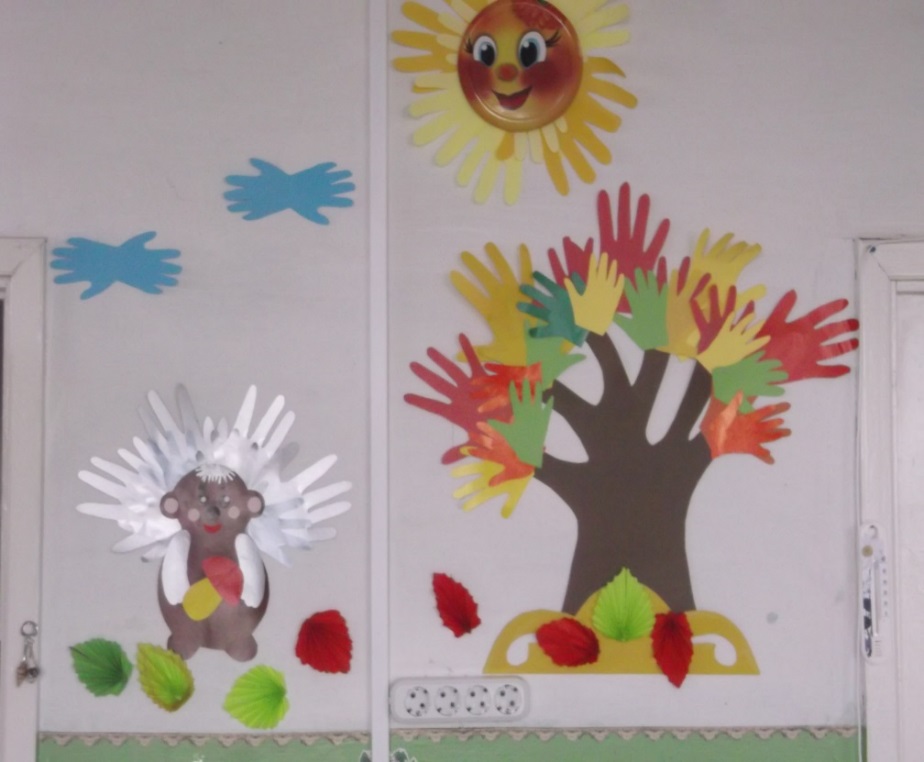 Работа с родителями.
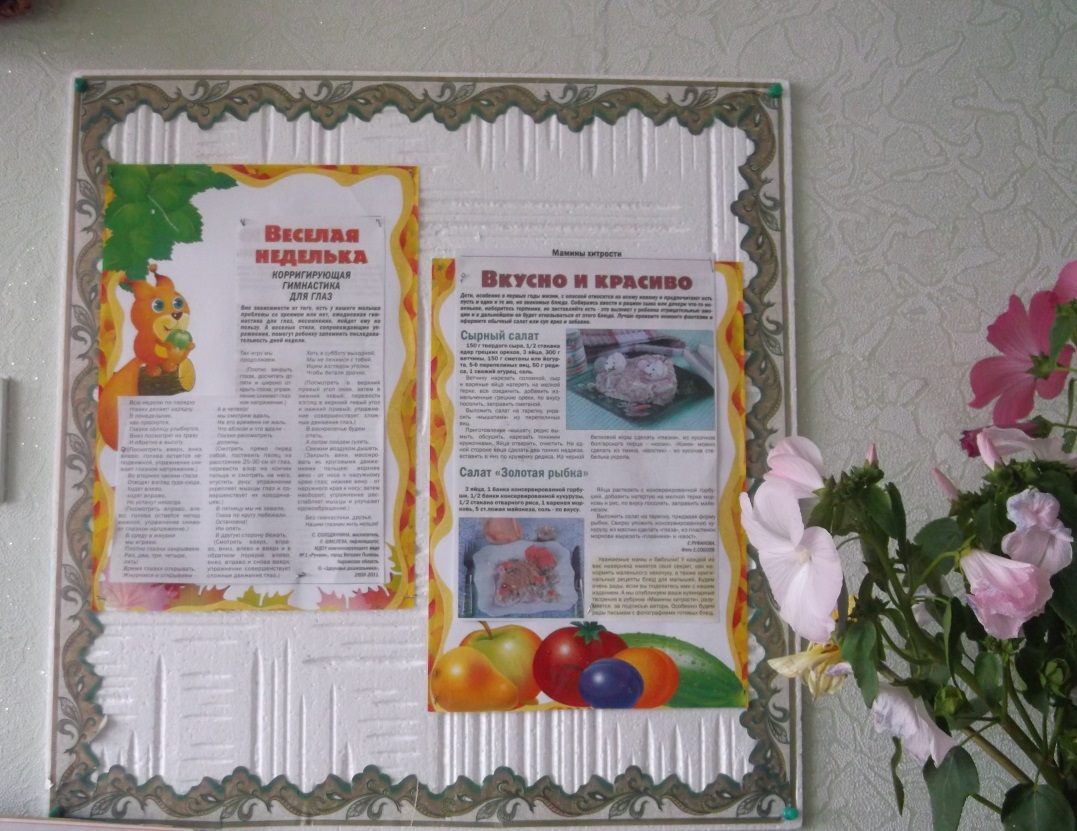 Составление рассказов по картинам
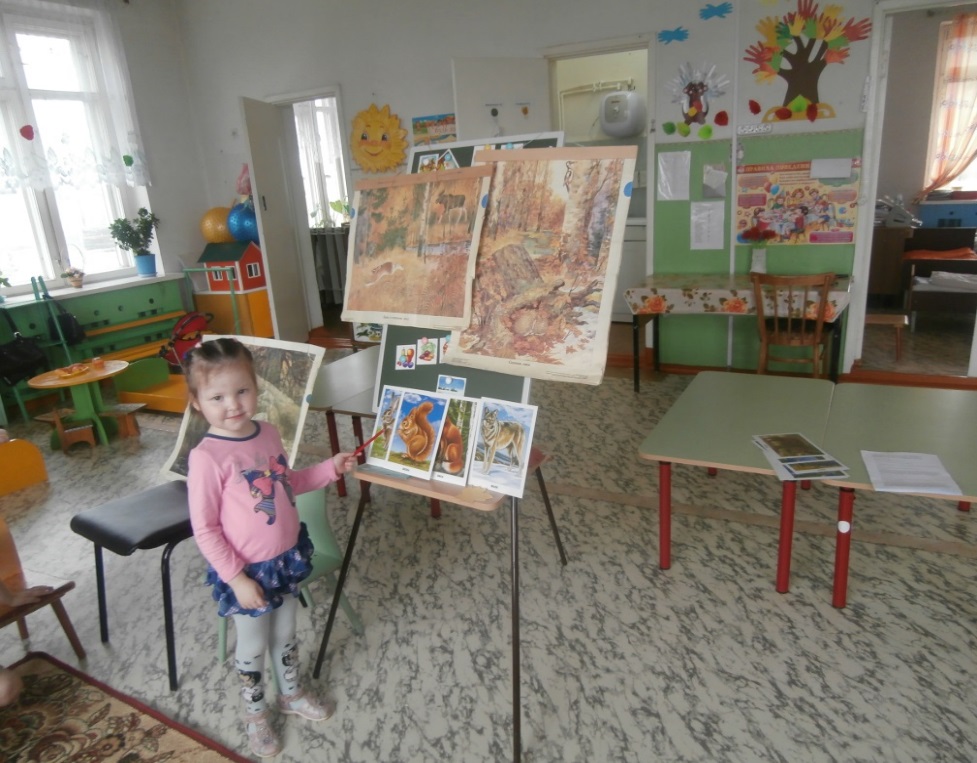 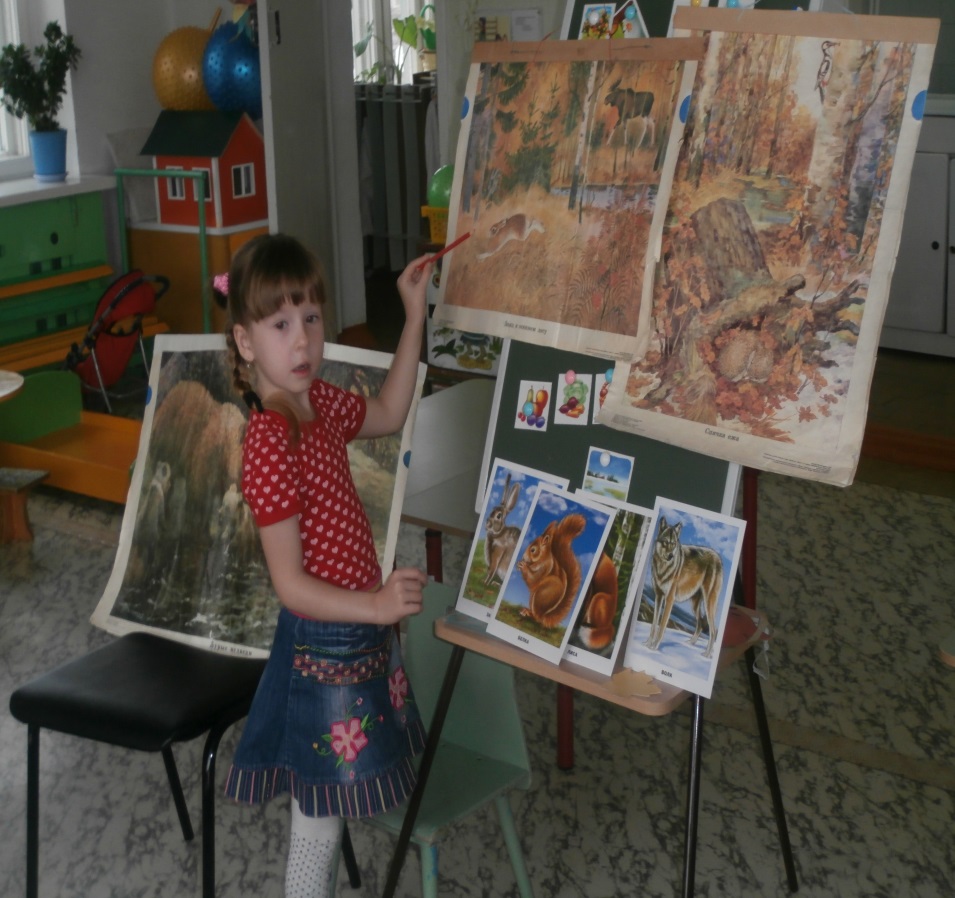 Рисование «Осенний лес»
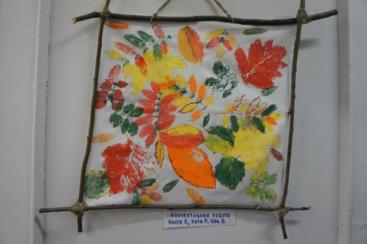 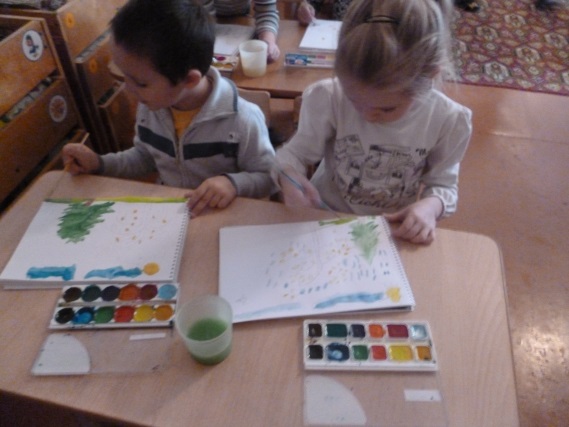 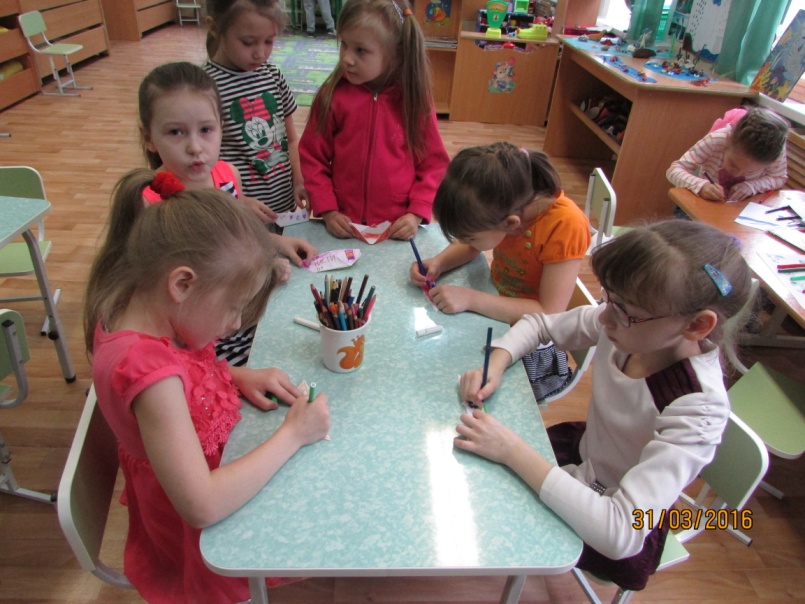 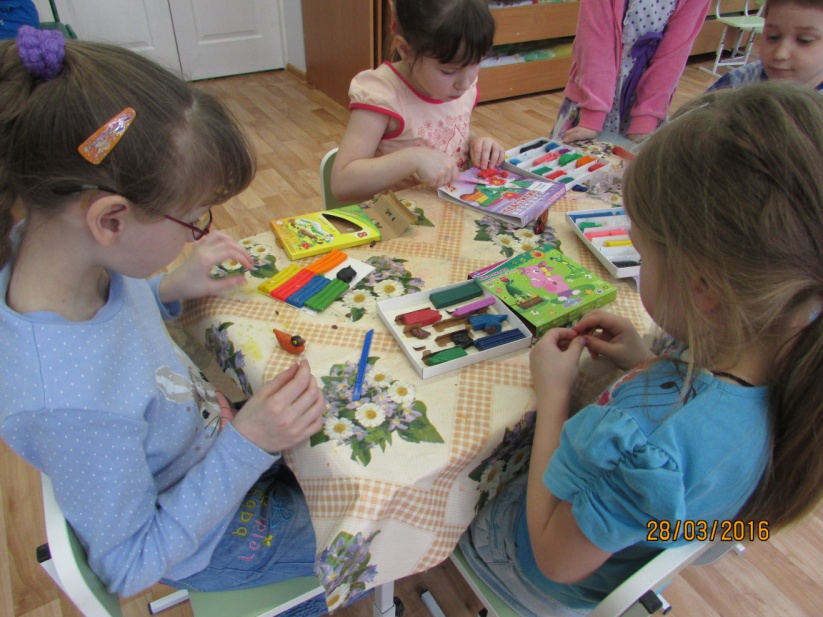 ЭКСКУРСИЯ
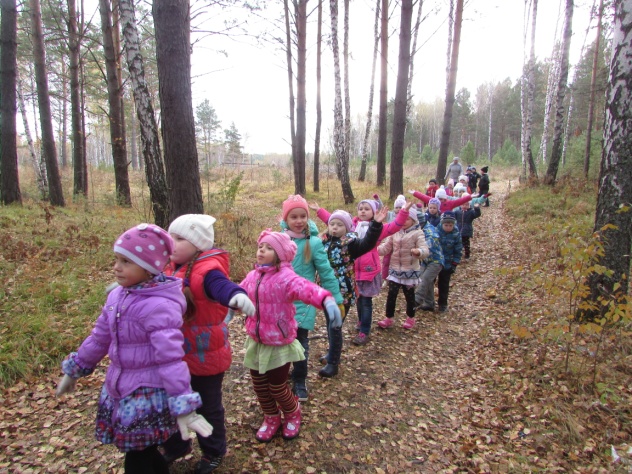 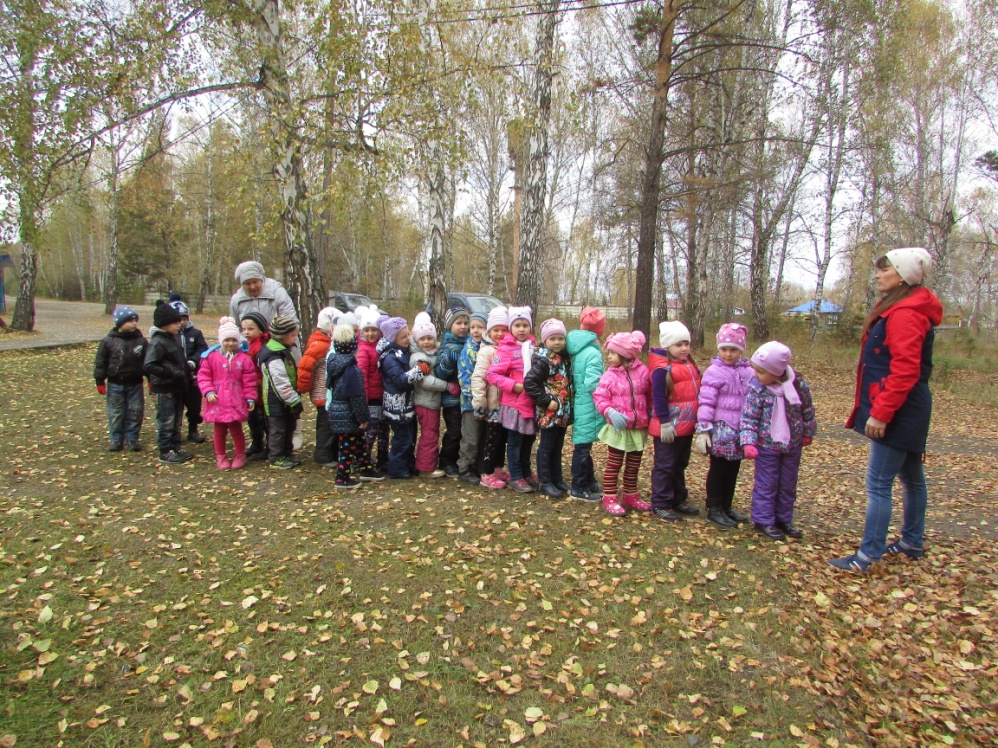 Заключительный этап
Выставка совместного творчества 
«Золотая осень!»
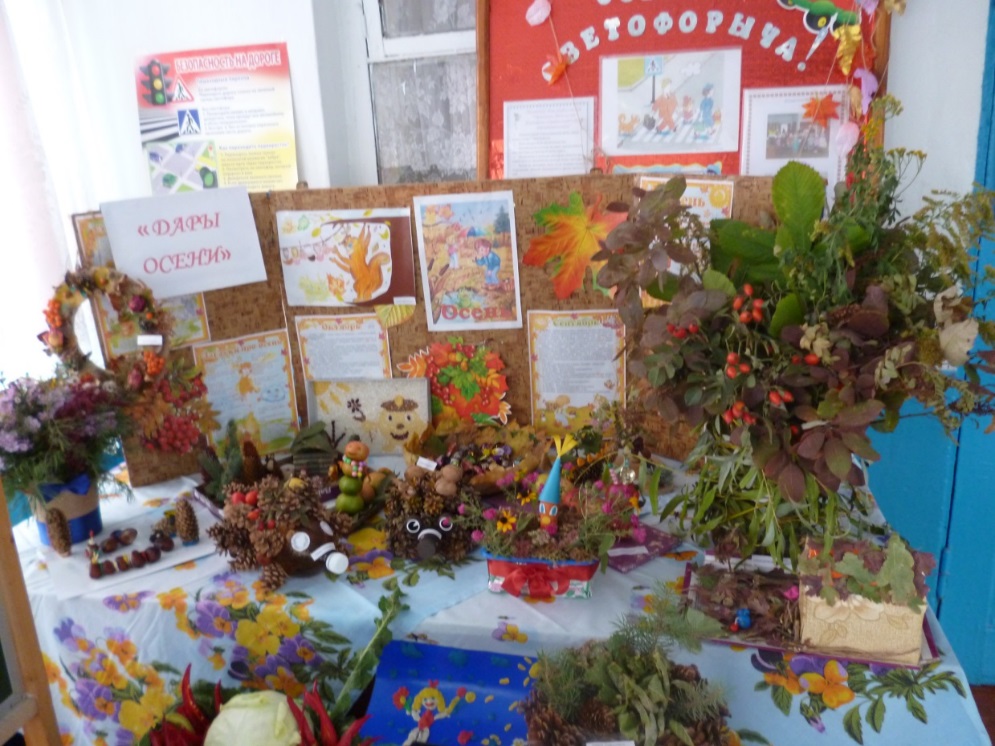 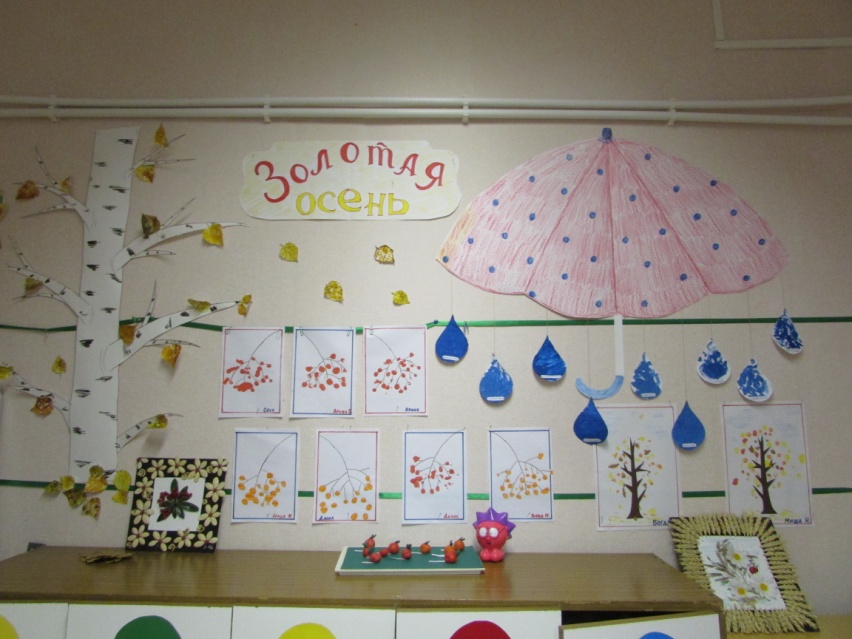 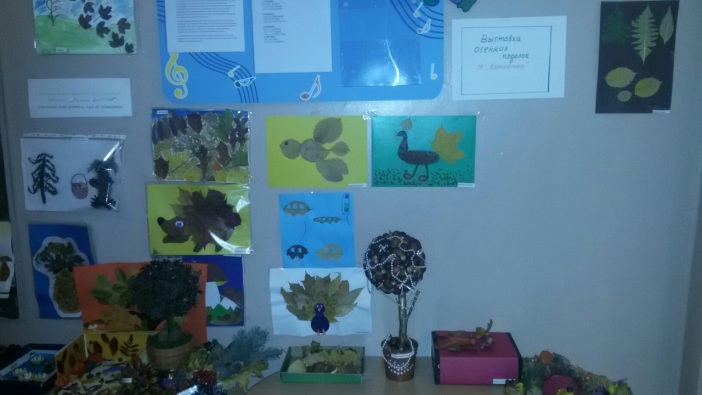 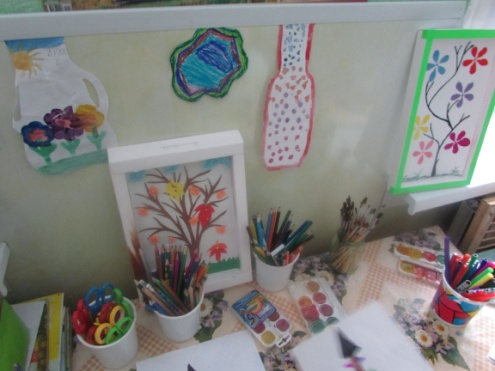 Заключительный этап
Развлечение«Осень в гости к нам пришла»
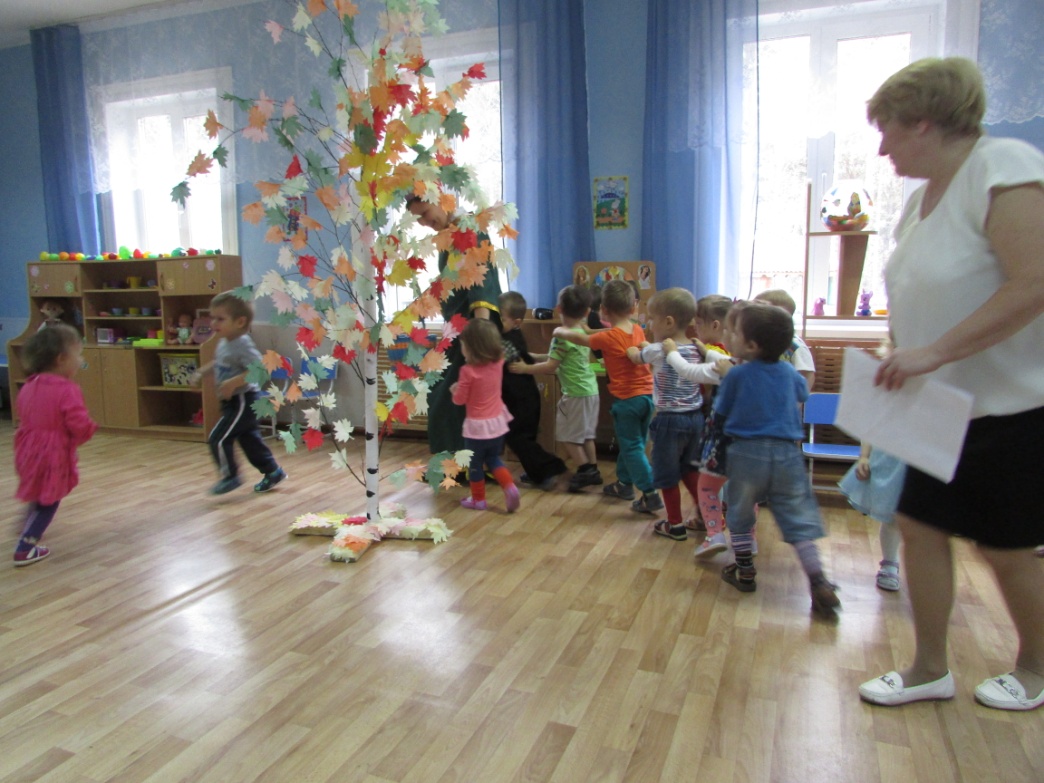 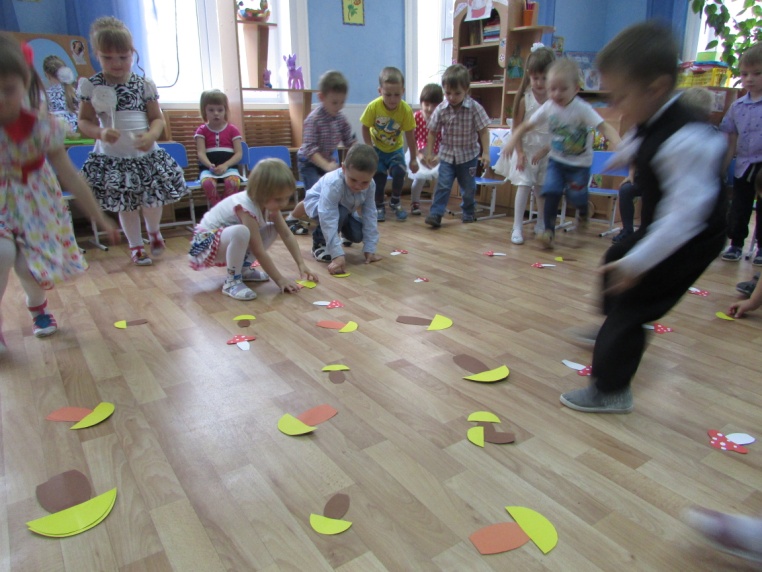 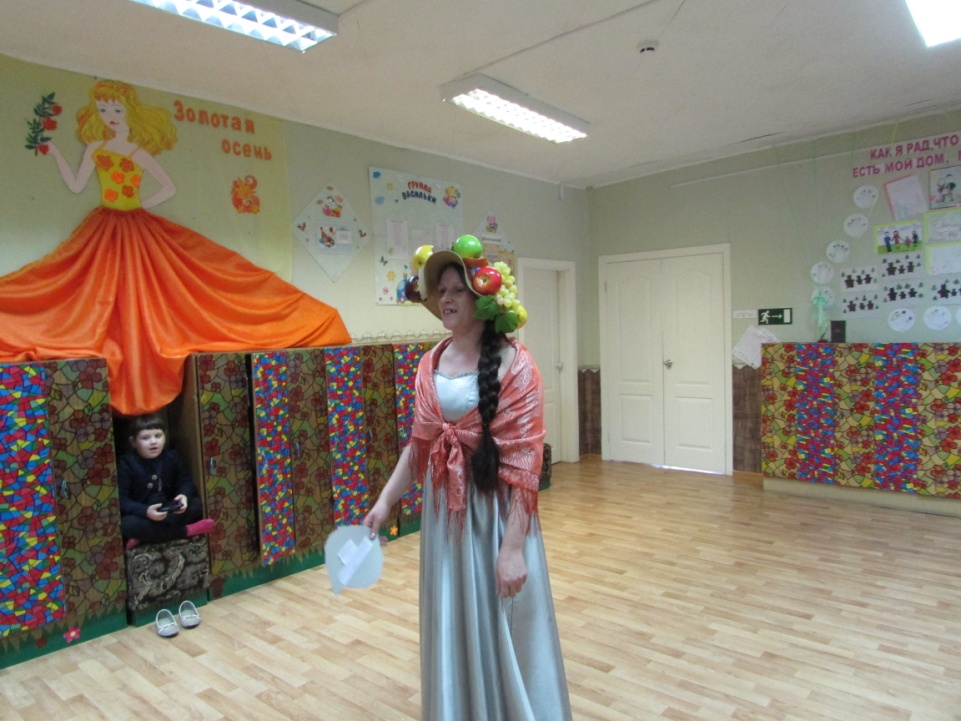 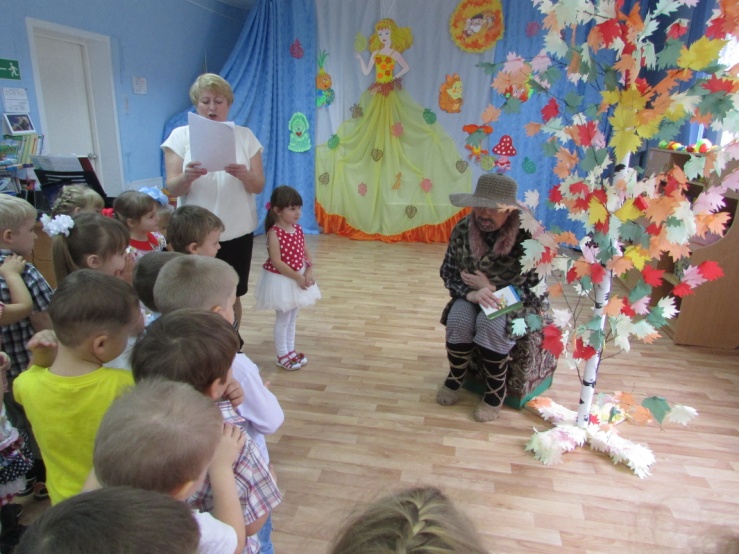